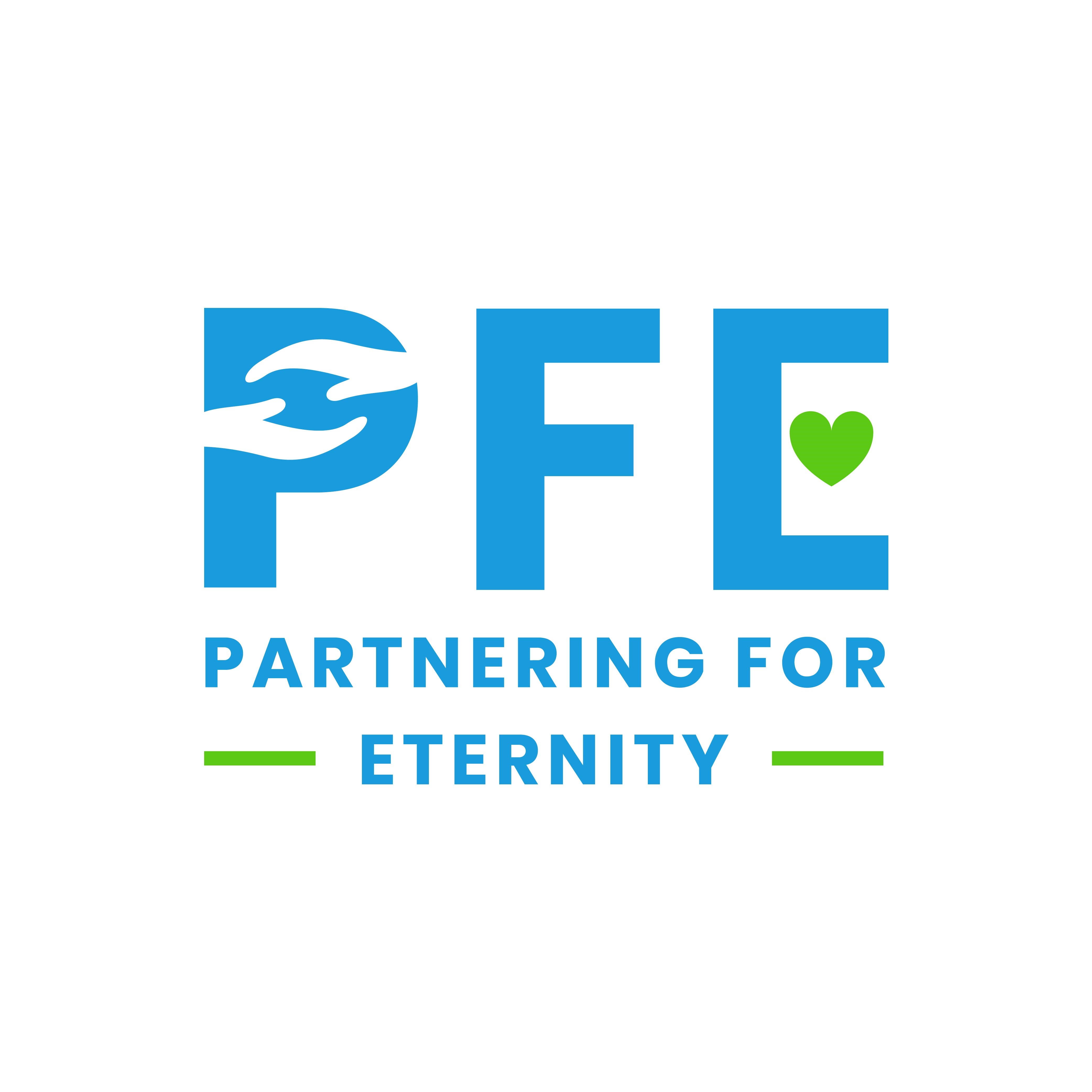 Treasurer(Grades 9-12)2023-2024
[Speaker Notes: 6/3/21]
Job Description
Keep track of your school's locally fundraised 30% matching PFE scholarship funds. Report to the PFE Administration as requested. 

Apply scholarship funds to students’ tuition accounts.

Include on students' tuition statements a notation that the scholarship funds are provided by ”PFE Scholarship Program".
Scholarship Allocation
PFE scholarship money may only be applied to students’ tuition accounts. 
PFE scholarship money is not to go towards expenses such as books, classroom needs, field trips, uniforms, etc. 
If a student leaves your school with a PFE credit to his/her account, that money may not be paid out in cash. The extra tuition assistance may be put toward your 30% fundraising. 

The Treasurer is required to include a notation that indicates to the tuition assistance recipient from where the amount has come. A formal notation would be: “PFE Scholarship Program.”
Payment Schedule
Scholarships funds will be awarded from SFFC Foundation 2 times/year- (January/May).

Students must complete required 14 Qualifying Units per term to be awarded scholarship funds.

No virtual visits will be permitted.
How many students can participate?
Each 9-12 PFE program may have up to a maximum of 26 participants.

Scholarship Funding Example 
15 participants
SFFC Foundation pays (70%): (15 x $800) x 0.7 = $8,400/term
Fundraised by your school (30%): (15 x $800) x 0.3 = $3,600/term
Total amount of PFE scholarship per term: $12,000


Students must complete 14 Qualifying Units 
to receive PFE scholarship
Social Media
PFE eNewsletter
Sent monthly via email to share stories, activity ideas, and upcoming dates
Can be found at https://sffcfoundation.org/pfe/news


Facebook Page: Partnering for Eternity
Request to join our FB page and once you are approved, please post any comments, questions, or great ideas you would like to share or discuss with PFE administration or other PFE schools.